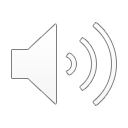 Revise using expanded and compact addition to add any pair of 3-digit numbers.
Today we are going to revise the expanded or compact layouts for adding 3-digit numbers.
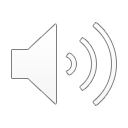 654 + 567
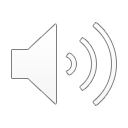 First let’s check using expanded addition.
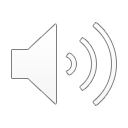 50 + 60 + 10 = 120Put 20 in the answer line and 100 in the waiting line.
4 + 7 = 11Put 1 in the answer line and 10 in the waiting line.
First, partition the numbers and set them out in columns, according to their place value.Leave a space, then draw a line to write the answer below.
600 + 500 + 100 = 1200Put 1200 in the answer line, then recombine 1200, 20 and 1.
600
50
4
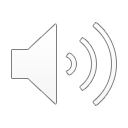 +
500
60
7
100
10
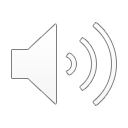 1200
20
1
1200 + 20 + 1 = 1221
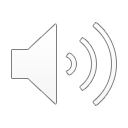 1
Year 3
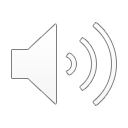 Revise using expanded and compact addition to add any pair of 3-digit numbers.
Now let’s check with the compact method.
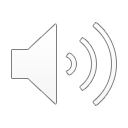 654 + 567
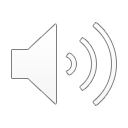 Without partitioning, set out the numbers in columns.Leave a space, then a line for the answer.
Add the 10s.Put 2 in the answer line under the 10s and 1 in 100s in the waiting line.
Add the 100s.Put 1 and 2 under the 1000s and 100s in the answer line.
Add the 1s.Put 1 in the answer line under the 1s and 1 in 10s column in the waiting line.
6
5
4
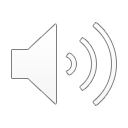 +
5
6
7
1
1
2
2
1
1
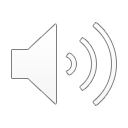 2
Year 3
Revise using expanded and compact addition to add any pair of 3-digit numbers.
The place value is exposed in the first which helps us to make sense of the numbers we are using, but the second takes up less space and is quicker to write.
Let’s compare strategies. What do you like about each layout?
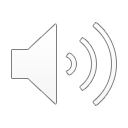 6
5
4
600
50
4
+
5
6
7
+
500
60
7
1
1
100
10
1
2
2
1
1200
20
1
1200 + 20 + 1 = 1221
But importantly, both give us the correct answer!
3
Year 3
Revise using expanded and compact addition to add any pair of 3-digit numbers.
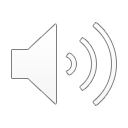 Try these using your preferred strategy.
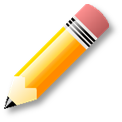 478 + 245 and 837 + 367
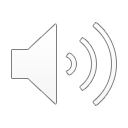 Let’s go through 478 + 245 using expanded addition.
Let’s go through
837 + 367 using compact addition.
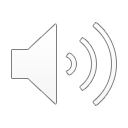 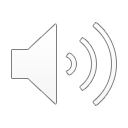 400
70
8
8
3
7
+
200
40
5
+
3
6
7
100
10
1
1
700
20
3
0
4
1
2
700 + 20 + 3 = 723
4
Year 3